Государственное бюджетное профессиональное образовательное 
учреждение Свердловской области 
«Талицкий лесотехнический колледж им.Н.И.Кузнецова»
Предмет, объекты, метод  и принципы бухгалтерского учета Классификация хозяйственных средств по источникам образования и целевому назначению
Автор: 	Добышева Оксана Владимировна, преподаватель
2015 год
Способ образования того или иного средства называется 
источником  образования хозяйственных   средств
По источникам образования и целевому назначению хозяйственные средства предприятия подразделяются на:
Источники образования имущества
I. Собственные средства:
1. Уставный капитал – образуется при формировании предприятия за счет вкладов инвесторов.
2. Добавочные капитал – образуется в результате переоценки основных средств как сумма прироста их стоимости.
3. Резервный капитал – создается за счет отчислений от прибыли и предназначен для покрытия убытков предприятия.
4. Паевой фонд – образуется в системе потребительской кооперации за счет паевых взносов пайщиков.
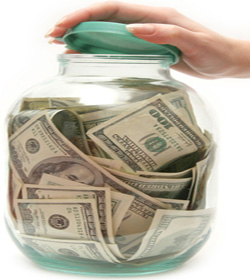 5. Специальные фонды – создаются для различных целей за счет отчислений от прибыли в размерах, предусмотренных учредительными документами.
6. Амортизация – это ежемесячно начисляемые суммы износа основных средств.
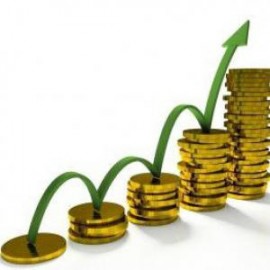 7. Прибыль – это разница между доходами и расходами организации.
8. Торговая наценка – это сумма, которая включается в продажную стоимость товара.
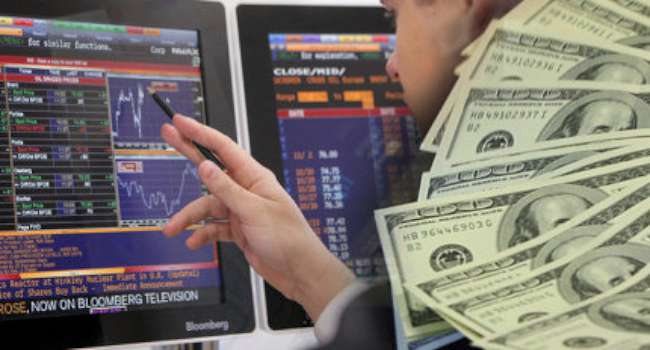 9. Целевое финансирование – это средства, поступившие от других организаций и лиц, а также средства, поступившие из бюджета, предназначенные на строго определенные цели.
10. Собственные акции – это акции (доли), выкупленные АО у акционеров, для их последующей перепродажи другим участникам или для аннулирования.
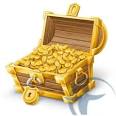 11. Резервы – это образованные резервы по сомнительным долгам, резервы под снижение стоимости материальных ценностей, резервы под обесценение вложений в ценные бумаги. Резервы могут образовываться в соответствии с учредительными документами. Резервы, как правило, образовываются в начале нового финансового года, а в конце года – списываются.
II. Заемные средства:
1. Долгосрочные обязательства – подлежат погашению в срок более 1 года: долгосрочные кредиты банков; долгосрочные векселя, выданные кредиторам, поставщикам под полученные ТМЦ; прочие долгосрочные займы.
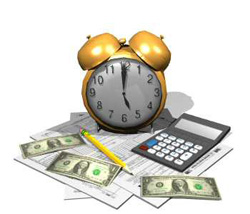 2. Краткосрочные обязательства – подлежат погашению в течение года: краткосрочные кредиты банков, краткосрочные займы, кредиторская задолженность поставщикам и подрядчикам, кредиторская задолженность работникам по заработной плате, кредиторская задолженность бюджету по налогам и другим платежам, доходы будущих периодов (доходы, полученные в данном отчетном периоде, но относящиеся к последующим, например, авансовые платежи), резервы предстоящих расходов.
Библиографический список
Основные источники:
1.	Гражданский Кодекс РФ 
2.	Налоговый кодекс РФ;
3.	Трудовой кодекс РФ 
4.	Федеральный закон «О бухгалтерском учете» 
5.	Положения по бухгалтерскому учету (№№1 - 24)
6.	Бабаев Ю.А. Бухгалтерский  учет. – М.:    Проспект, 2013– 171с.
7.	Брыкова Н.В.  Основы        бухгалтерского       учета. – М.: Академия (Academia), 2012 – 420с.
8.	Кондраков Н.П. Бухгалтерский (финансовый, управленческий) учет. М.:Проспект , 2013 – 831с.	

Дополнительные источники: 

1.	Бурмистрова Л.М. Бухгалтерский учет.- М.: Форум, 2012. – 326с.
2.	Вещунова Н.Л. Бухгалтерский учет. – М.: Рид Групп, 2012. – 298 с.
3.	Куликова Л.И. Международные стандарты финансовой отчетности. – М.: Магистр, 2012.- 400с.
4.	Щербакова В.И. Теория бухгалтерского учета. – М.: Форум, 2013. – 244с


Интернет-ресурсы: 

1.HTTP://WWW.AUP.RU/BOOKS/I013.HTM Бухгалтерский учет: конспект лекций/ Федосова Т.В. Таганрог: ТТИ ЮФУ, 2013.
2.Федосова Т.В. (Таганрог: ТТИ ЮФУ, 2013). Административно-управленческий портал AUP.Ruhttp://www.aup.ru/books/m176/ Бухгалтерский учет: Учебное пособие